Research MethodsProf. Matthew Loveless Inferential Statistics: Nominal- & Ordinal-level VariablesSeminarUniversity of BolognaAutumn 2023
Outline
Classical Hypothesis Testing: χ2: Chi-squared
Feynman Problem Solving Algorithm
Write down the problem
Think very hard
Write down the answer
The Logic of Inference
Substantive significance is the extent to which that two variables are associated. 
Descriptive Statistics

Statistical significance tells us whether this substantiveness can be inferred to the population from which the sample was drawn. That is, whether we can have confidence that the result is ‘real’ and not just chance. 
Inferential Statistics
Descriptive Statistics: Measures of Association: Substantive significance
χ2: Chi-squared: STATA EXAMPLE
“ESS mini.dta“
Is the level of people’s political interest associated to their level of internet use?
Political Interest: polintr
Internet use: netusoft

codebook netusoft polintr, tab(500)
χ2: EXAMPLE: Substantive Significance
tab netusoft polintr, gamma

 Internet use, how |         How interested in politics
             often | Very inte  Quite int  Hardly in  Not at al |     Total
-------------------+--------------------------------------------+----------
             Never |       510      1,618      2,207      2,027 |     6,362 
 Only occasionally |       161        564        891        483 |     2,099 
A few times a week |       184        682        897        390 |     2,153 
         Most days |       278      1,046      1,277        643 |     3,244 
         Every day |     2,767      7,578      7,874      3,838 |    22,057 
-------------------+--------------------------------------------+----------
             Total |     3,900     11,488     13,146      7,381 |    35,915 


              gamma =  -0.1819  ASE = 0.007
RECODE in STATA: EXAMPLE
Recode ESS mini.dta
codebook polintr, tab(40)
recode polintr (4=1) (3=2) (2=3) (1=4), gen(PolInt)
lab def ddd 1 "Not at all Interested" 2 "Hardly Interested" 3 "Quite Interested" 4 "Very Interested"
lab val PolInt ddd
lab var PolInt "Political Interest"
χ2: EXAMPLE: Substantive Significance
tab netusoft polintr, gamma


 Internet use, how |             Political Interest
             often | Not at al  Hardly In  Quite Int  Very Inte |     Total
-------------------+--------------------------------------------+----------
             Never |     2,027      2,207      1,618        510 |     6,362 
 Only occasionally |       483        891        564        161 |     2,099 
A few times a week |       390        897        682        184 |     2,153 
         Most days |       643      1,277      1,046        278 |     3,244 
         Every day |     3,838      7,874      7,578      2,767 |    22,057 
-------------------+--------------------------------------------+----------
             Total |     7,381     13,146     11,488      3,900 |    35,915 


              gamma =   0.1819  ASE = 0.007
χ2: EXAMPLE: Steps One and Two
χ2: EXAMPLE: Step Three - Test Statistic
χ2: EXAMPLE: Step Three - Test Statistic
tab netusoft polintr, gamma chi2

 Internet use, how |             Political Interest
             often | Not at al  Hardly In  Quite Int  Very Inte |     Total
-------------------+--------------------------------------------+----------
             Never |     2,027      2,207      1,618        510 |     6,362 
 Only occasionally |       483        891        564        161 |     2,099 
A few times a week |       390        897        682        184 |     2,153 
         Most days |       643      1,277      1,046        278 |     3,244 
         Every day |     3,838      7,874      7,578      2,767 |    22,057 
-------------------+--------------------------------------------+----------
             Total |     7,381     13,146     11,488      3,900 |    35,915 

     Pearson chi2(12) = 860.9397   Pr = 0.000
                gamma =   0.1819  ASE = 0.007
χ2: EXAMPLE: CHI2 by hand
χ2: EXAMPLE: Step Three - Test Statistic
Pearson chi2(12) = 860.9397   Pr = 0.000
                gamma =  -0.1819  ASE = 0.007

Pr = 0.001 is 99.9%
Pr = 0.01 is 99%
Pr = 0.05 is 95%



Here, our result (γ = -0.18) is statistically significant at 99.9%
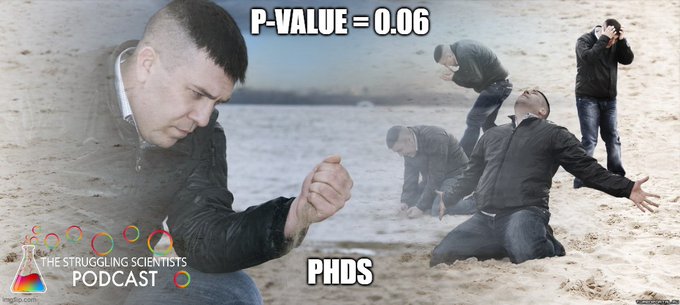 Pr = 0.03
Pr = 0.22
Pr = 0.006
Pr = 0.001
Pr = 0.017
Pr = 0.08
0.05 or 95%
>0.05, not stat sig.  
0.01 or 99%
0.001 or 99.9%
0.05 or 95%
>0.05, not stat sig.
Classical Hypothesis Testing
χ2: A Test for Independence
χ2: A Test for Independence 

Step 4:
χ2 Critical Value [α=0.05; df=12]: 21.03
χ2: A Test for Independence
χ2: EXAMPLE: Step Four –
Critical Value 

[α=0.001; df=12]: 32.91
χ2: EXAMPLE: Step Five - Interpret
χ2: EXAMPLE 2
Are there gendered differences in the level of political interest?
lambda PolInt Gender
                      |     Gender: Male
   Political Interest |    Female       Male |     Total
----------------------+----------------------+----------
Not at all Interested |     4,668      2,721 |     7,389 
    Hardly Interested |     7,436      5,716 |    13,152 
     Quite Interested |     5,430      6,069 |    11,499 
      Very Interested |     1,461      2,440 |     3,901 
----------------------+----------------------+----------
                Total |    18,995     16,946 |    35,941 
lambda_a    0.0155
χ2: EXAMPLE 2
Are there gendered differences in the level of political interest?
One: the Null Hypothesis
Gender does not explain any differences in the level of political interest.
Two, the Alternative Hypothesis
Gender does explain some differences in the level of political interest.
χ2: EXAMPLE 2
Three: a Test Statistic
tab PolInt Gender, chi2
                      |     Gender: Male
   Political Interest |    Female       Male |     Total
----------------------+----------------------+----------
Not at all Interested |     4,668      2,721 |     7,389 
    Hardly Interested |     7,436      5,716 |    13,152 
     Quite Interested |     5,430      6,069 |    11,499 
      Very Interested |     1,461      2,440 |     3,901 
----------------------+----------------------+----------
                Total |    18,995     16,946 |    35,941 

          Pearson chi2(3) = 905.3023   Pr = 0.000
χ2: A Test for Independence
χ2: A Test for Independence 

Step 4:
χ2 Critical Value [α=0.05; df=12]: 21.03
χ2: A Test for Independence
χ2: EXAMPLE: Step Four –
Critical Value 

[α=0.001; df=3]: 16.27
χ2: EXAMPLE: Step Five - Interpret
χ2 Test Statistic = 905.3023
χ2 Critical Value [α=0.001; df=3]: 16.27
To fully interpret these results: “At the 99.9% confidence level, we reject the null hypothesis that there is no relationship between gender and political interest. The observed relationship (λ=0.0155) exists in the population from which the sample was drawn. This tells us that we reduce our errors in predicting political interest by 1.5% by knowing the gender. 
Note: although we include the level of confidence, there is no need to report either the test statistic or critical value.